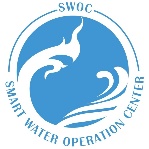 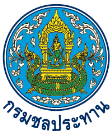 รายงานสถานการณ์น้ำ
ประจำวันจันทร์ที่ 1 เมษายน 2567
สำนักงานชลประทานที่ 12
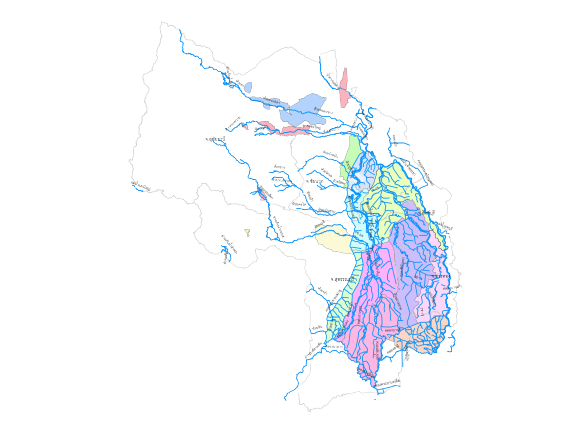 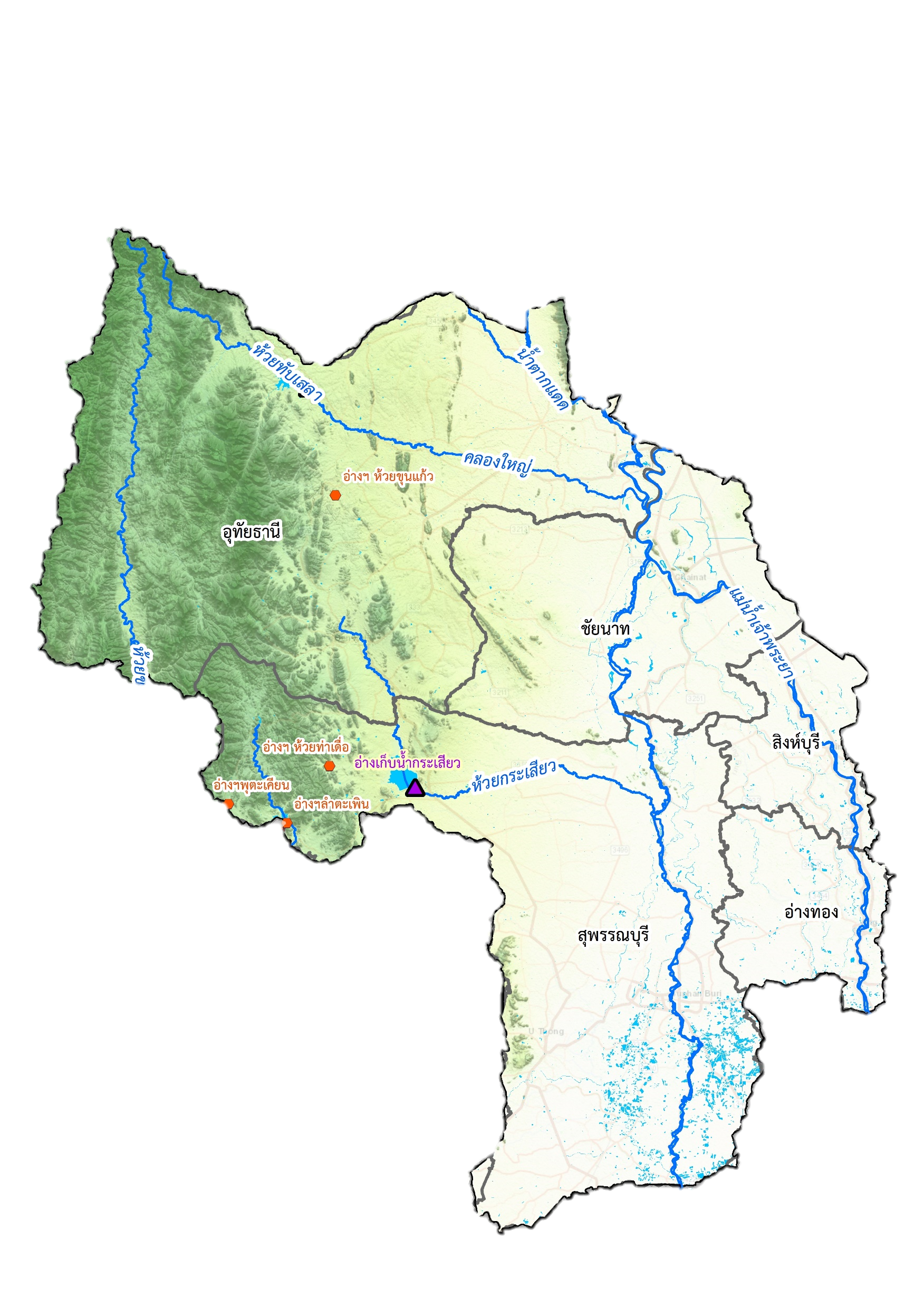 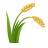 เกณฑ์การวัดน้ำฝน

     ฝนเล็กน้อย 	0.1-10 มม.     ฝนปานกลาง	10.1-35 มม.   
     ฝนตกหนัก	35.1-90 มม.           ฝนตกหนักมาก 90.1 มม.ขึ้นไป
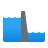 ปริมาณน้ำในอ่าง
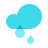 ข้อมูลปริมาณฝน
ปริมาณฝนสะสม (สัปดาห์ที่ผ่านมา)
 »  จ.ชัยนาท	      50.10 มม. 	(1.00)
 »  จ.อุทัยธานี  	      43.17 มม. 	(7.15)    
 »  จ.สุพรรณบุรี 	        7.29 มม. 	(0.29)       
 »  จ.สิงห์บุรี   	        3.03 มม. 	(0.00)              
 »  จ.อ่างทอง  	       11.61 มม.	(0.00)
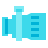 ทับเสลา
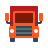 วังร่มเกล้า
การเพาะปลูกพืชฤดูแล้ง 2566/67
ห้วยขุนแก้ว
การเพาะปลูกพืชนาปรัง (แผน=768,528) ผล= 1,544,666 ไร่ (201%)
เพิ่มจากสัปดาห์ที่ผ่านมา  - ไร่  ( - %)
เก็บเกี่ยว 723,285 ไร่ (47%) เพิ่มจากสัปดาห์ที่ผ่านมา 205,372 ไร่ (13.30%)
คงเหลือ 821,381 ไร่ (53%) 
การเพาะปลูกพืชนาปรังรอบ 2 ผล= 15,391 ไร่ 
เพิ่มจากสัปดาห์ที่ผ่านมา  7,508 ไร่
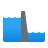 สถานการณ์น้ำท่า
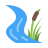 เขื่อนเจ้าพระยา
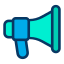 »  ปริมาณน้ำผ่าน C.2  324 ลบ.ม./วิ »  ระดับน้ำเหนือเขื่อนเจ้าพระยา +15.66 ม.รทก. 
 »  ระบาย 90 ลบ.ม./วิ
 »  รับเข้าระบบฝั่งตะวันตกรวม 95 ลบ.ม./วิ
การประชาสัมพันธ์สร้างการรับรู้ในช่วงฤดูแล้งปี 2566/67
ห้วยหนองโรง
ห้วยยาง
ท่าเดื่อ
กระเสียว
>> สชป.12 ปัจจุบันช่วยเหลือเครื่องสูบน้ำ จำนวน 12  เครื่อง  5 แห่ง
                             สำรองเครื่องสูบน้ำ จำนวน  -  เครื่อง  - แห่ง 
>> สคก. ปัจจุบันช่วยเหลือเครื่องสูบน้ำ จำนวน  - เครื่อง - แห่ง
                          สำรองเครื่องสูบน้ำ จำนวน 1 เครื่อง 1 แห่ง
                            เครื่องผลักดันน้ำ จำนวน  - เครื่อง - แห่ง
เกณฑ์สภาพน้ำใน 
อ่างฯใหญ่/กลาง 
     81% ขึ้นไป  เกณฑ์น้ำดีมาก
     51-80%    เกณฑ์น้ำดี
     31-50%    เกณฑ์น้ำพอใช้
     ≤30%      เกณฑ์น้ำน้อย
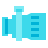 การให้ความช่วยเหลือ
รวมการประชาสัมพันธ์สะสม 1,672 ครั้ง  เกษตรกร 7,264 คน
การเตรียมความพร้อมเครื่องจักร - เครื่องมือ
รถขุด/รถตัก 
20 คัน
อื่นๆ147 หน่วย
รวม231 หน่วย
เครื่องสูบน้ำ 
52 เครื่อง
รถบรรทุกน้ำ 
12 คัน